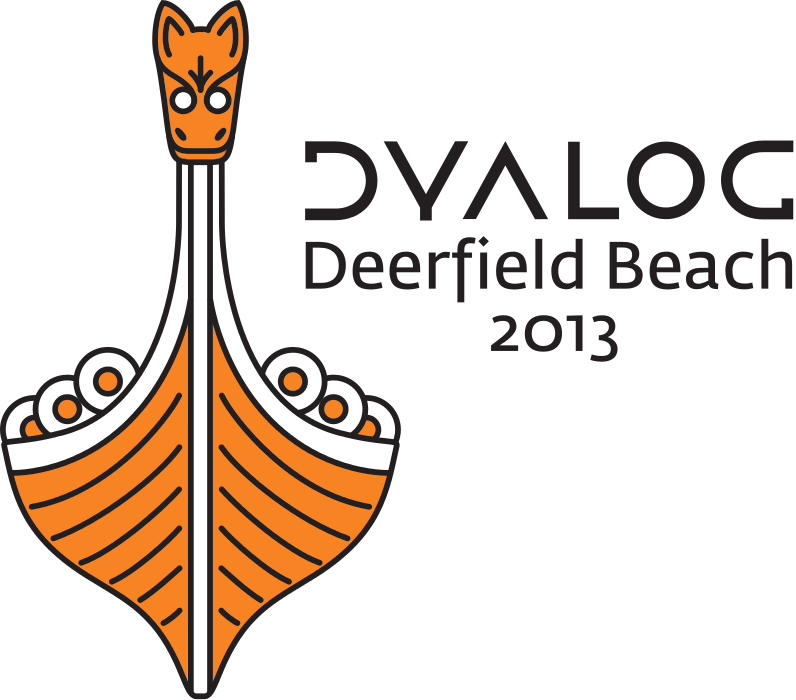 October 20-24
Agenda
Review of 2012-2015 Strategy
User Interfaces
Upcoming Releases
New Platforms
No Demos
Dyalog'13 Road Map
2
[Speaker Notes: Speed up primitive functions and operators
Many significant speed-ups in v14.0
Reduce parser overhead
New parser [optionally] used for ”simple” functions in v14.0
Reduce memory management costs 
Adapt to characteristics of modern CPUs
(This task never ends)]
Strategy 2012-2015
Performance
Performance
Portability
Portability
FunctionalPower
FunctionalPower
ParallelComputing
ParallelComputing
Needs ofNew Users
Needs ofNew Users
ApplicationFrameworks
ApplicationFrameworks
UserInterfaces
Dyalog’12 13 Road Map
3
[Speaker Notes: Performance
Many significant speed-ups in v14.0
New parser [optionally] used for ”simple” functions in v14.0
Portability
RIDEs and Native Dyalog implementations for Windows, AIX, Linux plus Mac OSX and Android
MiServer 3.0 and SAWS
Parallel Computing
Asynchronous Namespaces (”Isolates”) and ”Futures”.
Funded research into ”concurrent dfns” compiler
Functional Power
Function Trains, Tally, Rank, Key, Extended Iota
New Users
SharpPlot Graphics in the Session, Interfaces to R and NAG
Application Frameworks
Miserver 3.0, MiServer & SAWS behind IIS & Apache
WPF Tools, Crypto-Library]
User Interfaces
Many new hardware and software ”opportunities” are presenting themselves
The RIDE provides a modern, cross-platform user interface for developing APL solutions
Some APL applications will be written without a UI, embedded within other tools

But many users will want to develop new User Interfaces using APL
Dyalog'13 Road Map
4
Native or Cross Platform?
If you are targeting a single platform (like Windows Desktop), OR
Your market dictates a look and feel specific to each platform you need a front-end on
You probably need one or more native interfaces
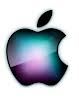 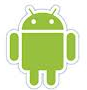 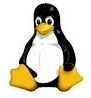 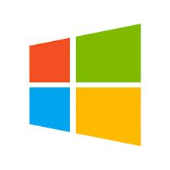 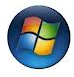 Java
Cocoa
WPF/.NET
XAML/WINRT
APL
APL
APL
APL
5
Dyalog'13 Road Map
Native or Cross Platform?
If you need a UI on all platforms: desktop, phablets, browsers, AND
Your UI needs to be decent but not *flashy*
You can do it with a single cross platform UI
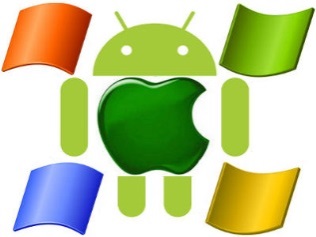 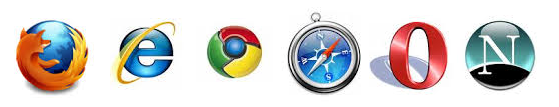 ON
HTML/JavaScript
APL
Dyalog'13 Road Map
6
Native UI in APL
Microsoft Windows Desktop
It is safe to continue with Win32/⎕WC; Dyalog will continue to enhance and support this as required
NOT portable: MainWin and WINE versions abandoned
Windows Presentation Foundation provides a modern replacement with many advantages
Similar XAML-ased UI is available on WINRT (Win8 New UI)
Dyalog will provide WPF tools, samples and a Tutorial
Other Native Interfaces
Bridges to Java, WinRT, Mono, [Cocoa etc] will eventually provide access to native libraries
Dyalog'13 Road Map
7
Cross-Platform in APL
HTML5/Javascript is the most rapidly growing technology today
MiServer 3.0 will allow the development of decent HTML5/Javascript apps in pure APL
Target any browser from APL running on Windows, Linux, AIX plus future APL platforms
A Java Bridge will eventually provide access to Cross-Platform UI Libraries
A possiblity for v14.1, in 2015 (NOT decided)
Dyalog'13 Road Map
8
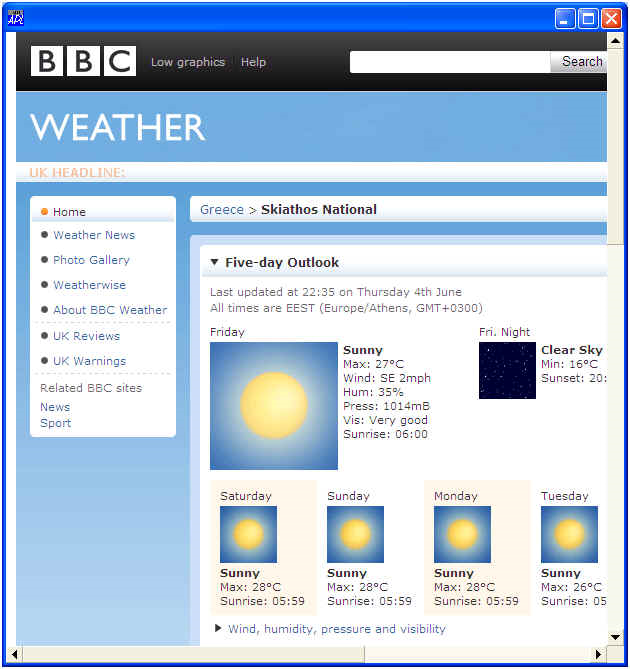 Embedded HTML Engines
HTML rendering engines are available as controls under COM, .NET, Java, Cocoa, etc.
Embedding a rendering engine allows an HTML/JS solution to be used ”natively”

⎕using←'System.Windows.Forms,... '
'f' ⎕wc 'Form'
'f.wb' ⎕WC 'NetControl' 'WebBrowser' f.Size
f.wb.GoHome
Dyalog'13 Road Map
9
Embedded HTML Engines
RIDE will embed an HTML engine

We are aiming to support:
Development & Testing using RIDE stand-alone
”Native” deployment using .NET/COM/Java-embedded HTML Engines
Multi-user applications using a proper MiServer
(Behind IIS/Apache if relevant)
(all using the same application code base)
Dyalog'13 Road Map
10
Data Binding
Data Binding is a term used to describe direct links between business logic data and UI element properties
In WPF/XAML, you can connect the colour of a button to your variable ColorName with a simple declaration:<Button Background="{Binding Path=ColorName}">Press Me!</Button>
    ColorName←'red'
For properties that the user can modify, application data is immediately updated on change (and an event can be triggered)
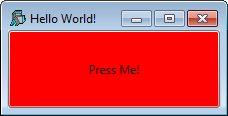 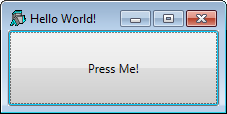 Dyalog'13 Road Map
11
Data Binding, continued...
Version 14.0 adds support for direct data binding of APL data to Microsoft.Net components (that support data binding)

We are aiming to add dynamic databinding to MiServer in 2014 (possibly via ”knockout.js”)
Dyalog'13 Road Map
12
Third Party Controls
State-of-the art application development requires professional control libraries
The base systems like WPF and HTML (etc) only provide rudimentary controls
A rich ”eco-system” of companies provides such add-ons
You may have heard ofsome of these:
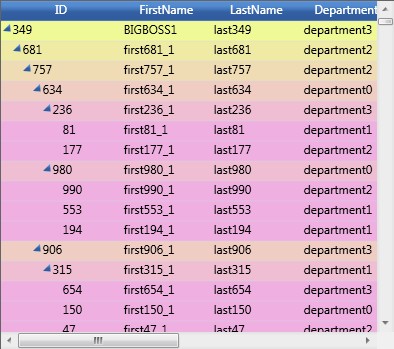 Dyalog'13 Road Map
13
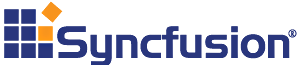 Libraries
Syncfusion is a leading vendor of ”enterprise class” components for many platforms
ASP.NET, Mobile, Silverlight, WinForms, Windows Phone, WinRT, WPF, Javascriptand Windows 8
Dyalog has acquired the rights to bundle the WPF and Javascript libraries with APL
WPF 100+ controls: grids, charts, guages, menus, calendars, editor plus file format library for Excel, Word and PDF
Javascript 30+ controls
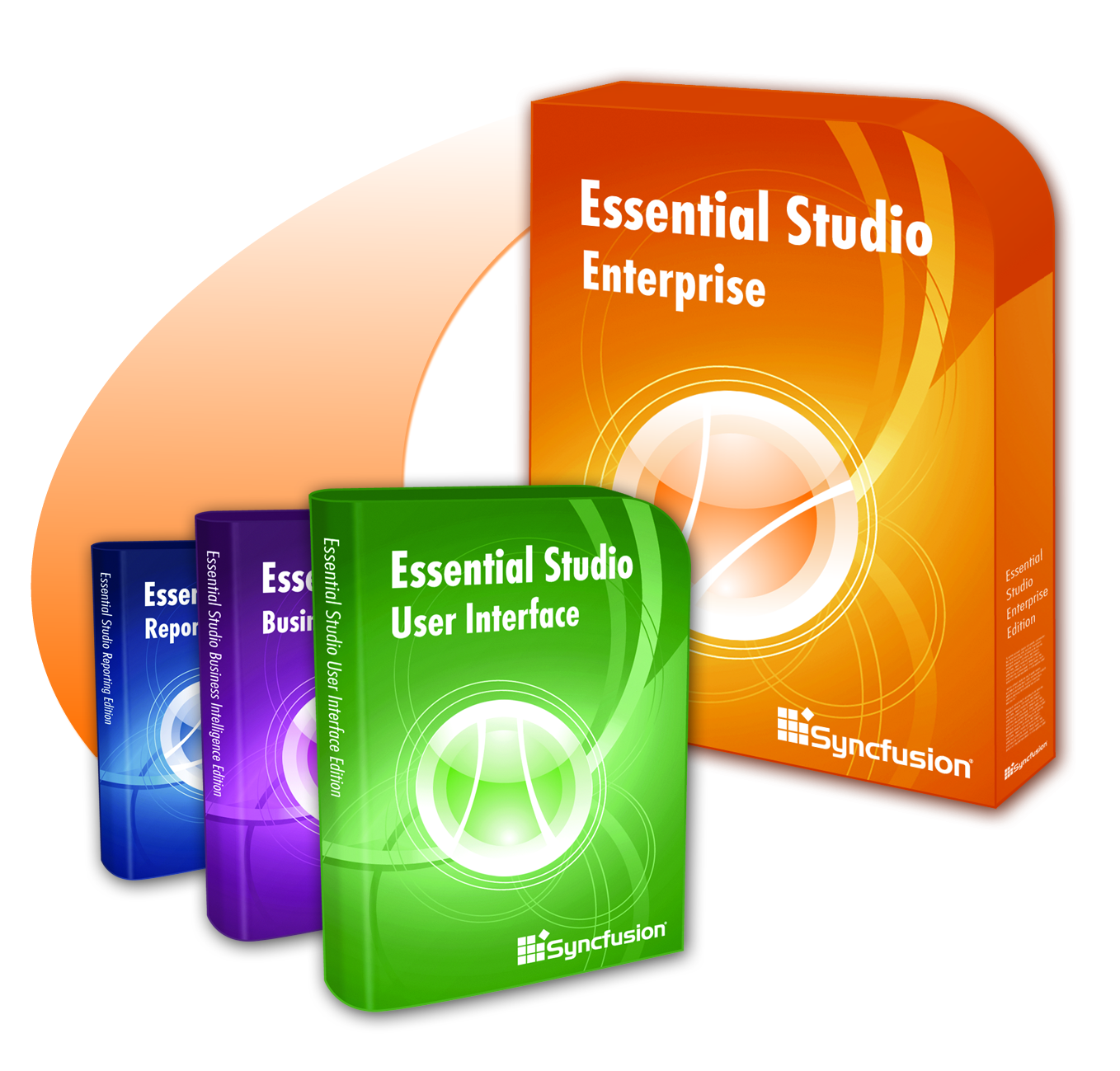 Dyalog'13 Road Map
14
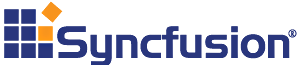 Libraries
Dyalog users have the rights to distribute these controls as components of applications written in APL
Under the same terms as the Dyalog Licence that is being used (including non-commercial and educational licences)
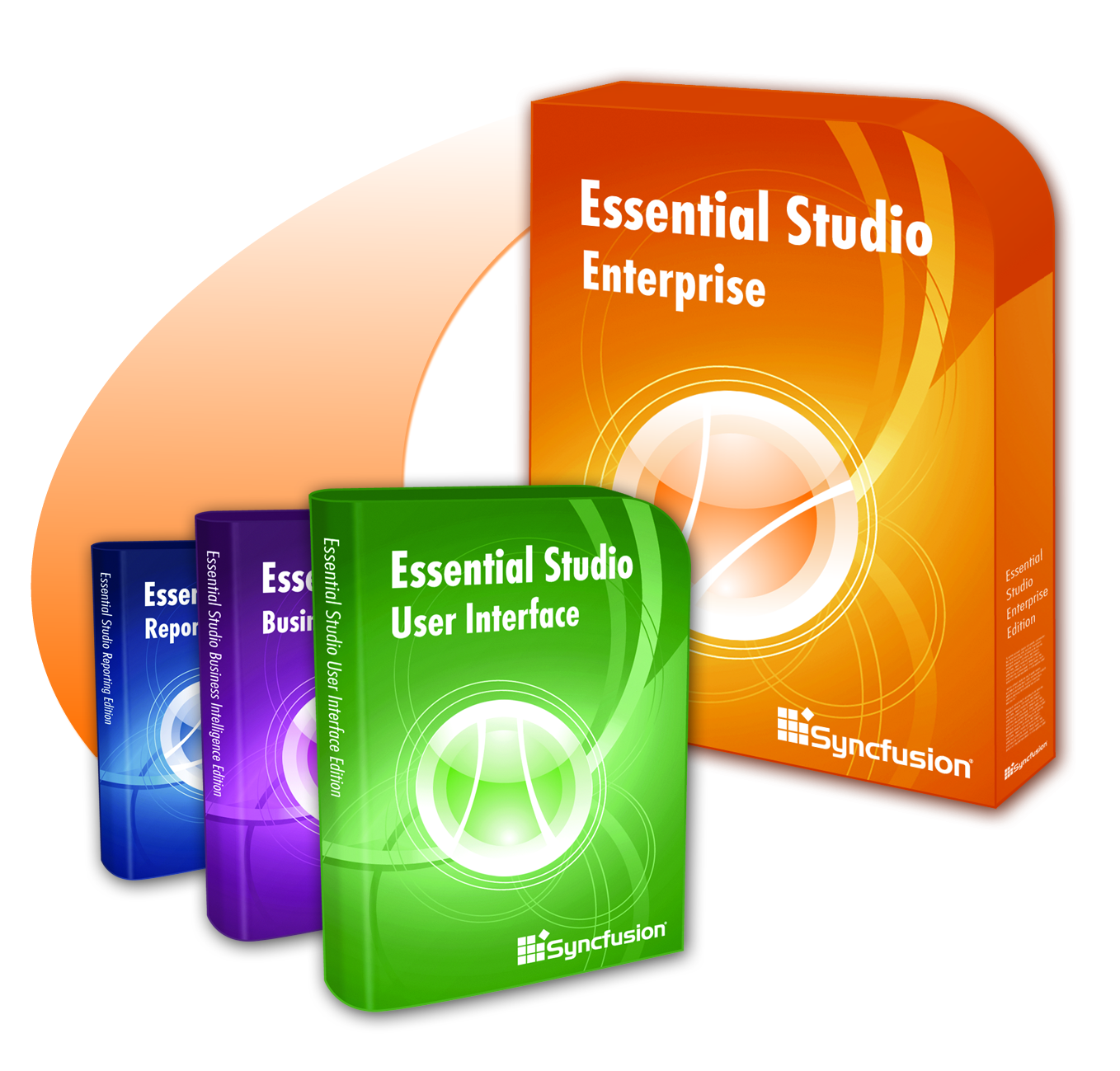 Dyalog'13 Road Map
15
We Think...
Most existing APL applications need:
A single ”primary” desktop interface
Currently almost always Microsoft Windows
Some cross platform features
Our goal is to make this as easy to build with WPF & HTML/JS as it is with ⎕WC today
Future applications may need multiple native interfaces
We will also  provide tools for this, but not with the same urgency
Dyalog'13 Road Map
16
In other words...
Our goal is to provide a complete set of tools for Native (initially Windows only) and Cross-Platform UI development
WPF and Syncfusion Tools & Tutorials
Microsoft.Net Data Binding
MiServer 3.0 with Syncfusion JS
Even if you have no immediate need, please take a look and let us know how close we are getting to ”as easy as ⎕WC”
Dyalog'13 Road Map
17
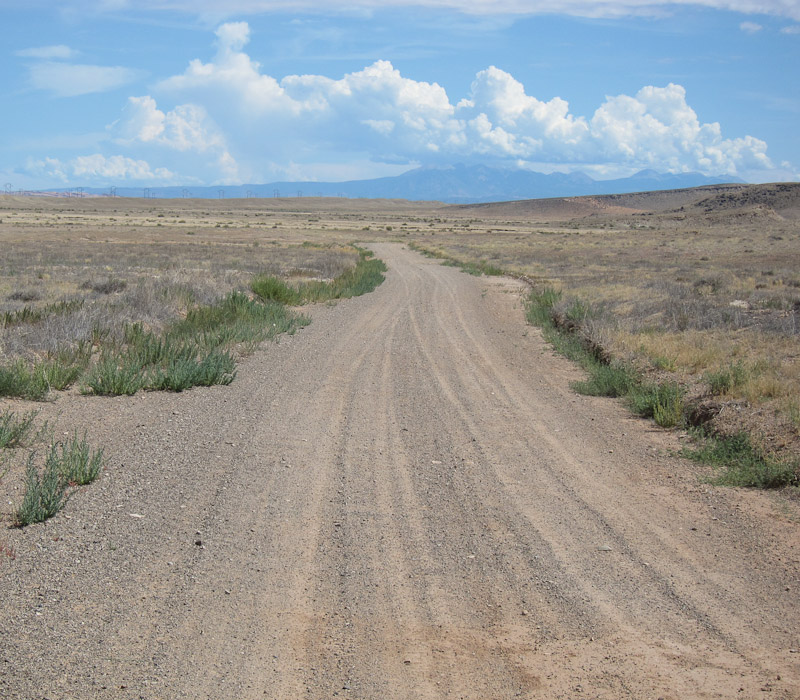 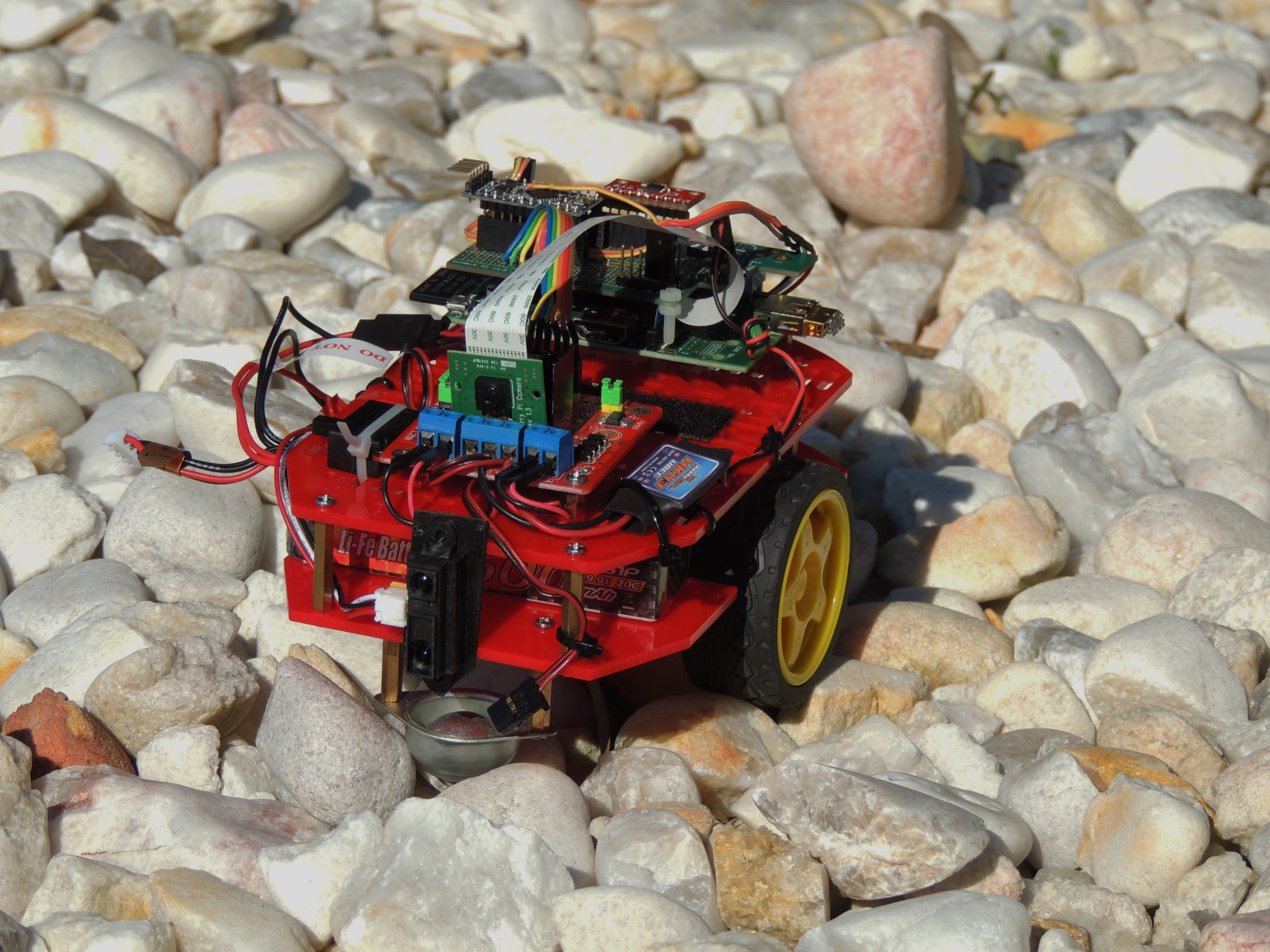 Blue Hills
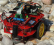 Dyalog'13 Road Map
18
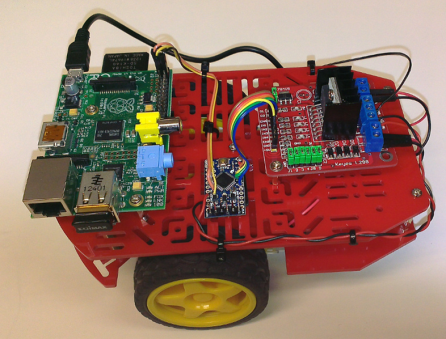 Raspberry Pi Version
Dyalog APL v13.2 was released for the Raspberry Pi / ARM Linux / in June
Free and Unregistered
$ apt-get install dyalog

Intent: Demonstrate that APL is not just a language for financial applications
Generate some excitement / new interest
Dyalog'13 Road Map
19
New Interest in APL
Open-source APL activity is increasing
Enhancements to NARS2000 (Bob Smith - USA)
GNU APL (”open-source APL2” by Jürgen Sauermann – Germany)
NGN APL (dfns in coffeescript by Nick Nickolov - Bulgaria)
Co-Dfns compiler at University of Indiana 
(OK, funded by Dyalog, but still...)
Iverson College:
Emily Bache’s report: http://coding-is-like-cooking.info
TDD Framework by Gianfranco Alongi
Dyalog'13 Road Map
20
New Interest – In Numbers
Download Counts for 2013 to Date
Raspberry Pi version: 115
Unregistered version: ~1,100 downloads
Registered ”Non-commercial” ~50, Educational ~250
Open-Source systems:
NGN APL: ~2,000 visitors, 105 ”github stars”
NARS2000: 877 downloads in the last 12 months
GNU APL: Statistics not available
John Scholes’ Game of Life in APL on YouTube
Approaching 100,000 views
http://tryapl.org
6,000 sessions, 3,600 different users since January
Dyalog'13 Road Map
21
Nick Nickolov, author of NGN APL          (https://github.com/ngn/apl)

”If it hadn't been for the YouTube videos and TryAPL,I wouldn't be infected with array orientedness today.”

NB: dfns
Dyalog'13 Road Map
22
The Impact of Fi
We now have a full-time technical writer (PLUS Pete!)
Short-term deliveries have included:
Raspberry Pi documentation
Decision to release a documented R interface in Q1
Printed Materials for the Conference 
The Dyalog Reference Card, much more to come!
More Fundamentally
Standardis(z)ation of Terminology
The Big User Command Rename
New default Migration Level ← 1
Dyalog'13 Road Map
23
UCMD Renaming
User Commands were accumulated from many sources; naming was ”irregular”
User Commands are no longer an experiment
We have a Technical Writer to help us 

We have performed a one-time re-naming exercise on user command names & modifiers
From now on, UCMD names will be stable
Dyalog'13 Road Map
24
New Default Migration Level
From version 14.0, the default Migration Level (⎕ML) in a clear workspace will be 1
Almost no change compared to ML 0:
Monadic ∊ means enlist, not type
TryAPL.org has used ML 1 from the start
All new Dyalog documentation, tools and samples will be developed in ML 1
Older documents will be revised over time
Dyalog'13 Road Map
25
Migration Level, continued...
Dyalog no longer has a goal of eventually making ML 3 (maximum APL2 compatibility) the default
Full compatibility with APL2 functionality remains an important goal
Selective specification enhancements
Missing axis cases
Dyalog is looking at providing additional tools to help APL2 conversions, such as AP emulators
Dyalog'13 Road Map
26
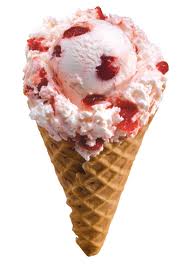 Version 14.0 Features
Function Trains
Key
Rank and Tally
Enhanced Dyadic Iota (“rowfind”)
Dyalog'13 Road Map
27
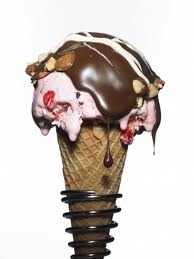 Version 14.0 Features
Microsoft.Net DataBinding
Primitive Performance Enhancements
Component File Speed-Ups and Enhancements
Run as a Windows Service without additional tools or wrappers
Dyalog'13 Road Map
28
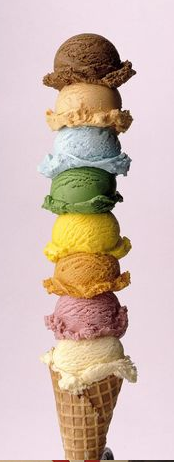 Component Files
Read multiple componentsin one operation, for example:      ⎕FREAD TN (⍳8)

More efficient use of buffers
Compressed Components
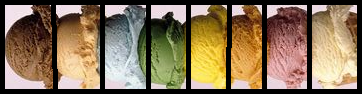 Dyalog'13 Road Map
29
Primitive Speed-Ups
x (⍳∘1 ≥) y	[1.3-∞] times fasterIn general, (⍳∘b comp) where b is 0 or 1 and comp is one of < ≤ = ≠ ≥ >
{≢⍵}⌸y		[2.5-3]Frequency count
x+.×y           	[2.5]Visual Studio 2012 C Compiler
"bit-mover”	[1.3-23]Used in:   x⍴b  x↑b  x↓b  bv⌿b  bv⍀b  b,c  b⍪c  x⊖b b,←c  b⍪←c  b[x;]  (⊂x)⌷b  {⍵[⍋⍵;]}b  {⍵[⍒⍵;]}b
b⍳0  b⍳1		[780]Used in several scans, including ∧\ and ∧\.
Dyalog'13 Road Map
30
Experimental Features
Included in v14.0, but subject to change:
Futures and Isolates
New Parser for simple functions

Independent of v14.0:
Aaron Hsu’s Co-Dfns Compiler
Dyalog'13 Road Map
31
Upcoming Releases
Version 14.0 for Microsoft Windows, IBM AIX, and Linux, in Q2/14
Mac OS/X and maybe Android by Q4/14
RIDE v1.0 for Windows and Linux in Q2/14
Mac OS/X and Android by Q4/14
MiServer 3.0 with Object Oriented, possibly "Data Bound” GUI: Q2/14 ("continuous releases”)
DFS 2.0 with Online Backup and Restore in Q1/14
Interface to R: Q1/14
Interfaces to NAG and kdb+: Experimental, available on demand
Dyalog'13 Road Map
32
Support for New Platforms
RIDE v1.0 will be available for Windows and Linux in Q2 (with Version 14.0)
It is our goal to support APL and RIDE on two additional platforms  in 2014:
Mac OSX
Android
Preview versions will be avalable earlier; contact sales@dyalog.com
Dyalog'13 Road Map
33
To be added to the list ...
Signed, encrypted deployment of APL and applications written in APL
Define APL project and library structures
Supported by SALT, RIDE, ODE
... Eclipse, Visual Studio, EMACS, ...
Dyalog'13 Road Map
34
Strategy 2012-2015
Performance
Performance
Portability
Portability
FunctionalPower
FunctionalPower
ParallelComputing
ParallelComputing
Needs ofNew Users
Needs ofNew Users
ApplicationFrameworks
ApplicationFrameworks
UserInterfaces
Dyalog’12 13 Road Map
35
[Speaker Notes: Performance
Many significant speed-ups in v14.0
New parser [optionally] used for ”simple” functions in v14.0
Portability
RIDEs and Native Dyalog implementations for Windows, OS/X, Linux, Android
MiServer 3.0
Parallel Computing
Asynchronous Namespaces (”Isolates”) and ”Futures”.
Funded research into ”concurrent dfns” compiler
Functional Power
Function Trains, Tally, Rank, Key, Extended Iota
New Users
SharpPlot Graphics in the Session, Interfaces to R and NAG
Application Frameworks
Miserver 3.0, MiServer & SAWS behind IIS & Apache
WPF Tools, Crypto-Library]
The Elevator Pitch
Develop mechanisms for XAML-style and HTML-based UI which are at least as easy to use as ⎕WC
Put APL on all relevant hardware and software platforms
Keep running APL expressions faster – and take advantage of parallel hardware
Provide secure mechanisms for data storage and application deployment
Dyalog'13 Road Map
36
For more Information
Performance
Tuesday 10.30: Jay FoadReducing Interpreter Overhead
Tuesday 11.15: Eugene Ying (Fiserv Inc)Optimising APL Expressions
Tuesday 13.00: Paul Grosvenor (Optima Systems)COSMOS Performance Improvements
Tuesday 15.45: Roger Hui, Morten KrombergPrimitive Performance
Dyalog'13 Road Map
37
For more Information
ParallelComputing
Tuesday 08.30: Morten KrombergParallel Language Features in v14.0
Tuesday 13.45: Aaron Hsu (University of Indiana)Co-Dfns Compiler
Dyalog'13 Road Map
38
For more Information
FunctionalPower
Tuesday 09.00: Roger HuiRank and Friends
Tuesday 09:30: John ScholesTrain Spotting in Version 14.0
Dyalog'13 Road Map
39
For more Information
Portability
Monday 11.15: John Daintree, Andy ShiersThe Remote IDE Version 1.0
Monday 15.45: Brian BeckerTowards Industrial Strength Web Applications
Tuesday 15.00: Alexei Miroshnikov (Infostroy Ltd)To Unicode or Not To Unicode
Thursday 14.00: Brian BeckerMiServer MasterClass (Workshop)
Dyalog'13 Road Map
40
For more Information
Needs ofNew Users
Wednesday 08.30: Morten KrombergInterfaces to R, Q and NAG
Wednesday 09.30: Fiona SmithDocumenting Dyalog APL
Wednesday 13.00: Aaron Hsu (University of Indiana)Computer Science Outreach and Education with APL
Thursday 08.30: Nicolas DelcrosThe Future of SharpPlot and RainPro
Thursday 14.00: Nicolas DelcrosIntroduction to SharpPlot (Workshop)
Dyalog'13 Road Map
41
For more Information
ApplicationTools
Monday 16.45: Richard SmithV14.0 File System Enhancements
Tuesday 16.45: Morten KrombergDyalog File Server Version 2.0
Wednesday 09.00: Dan BaronetUser Command Update
Wednesday 11.00: Gianfranco Alongi (Ericsson)Test Driven Development (TDD) in APL
Dyalog'13 Road Map
42
For more Information
User Interfaces
Monday 13.00 & 15.15: John Daintree & Michael HughesWPF, parts I & II
Monday 14.00: Chad Church (Syncfusion)The Syncfusion Libraries
Wednesday 10.30: Valentina Settimi (APL Italiana)Applying Version 13.2 GUI Features to SOFIA
Thursday 10.15: Illse Nell (Riskflow)Cash Flows for Business and Personal Use
Thursday 11.15: Tomas Gustafsson (Stormwind.fi)The Stormwind Simulator
Dyalog'13 Road Map
43
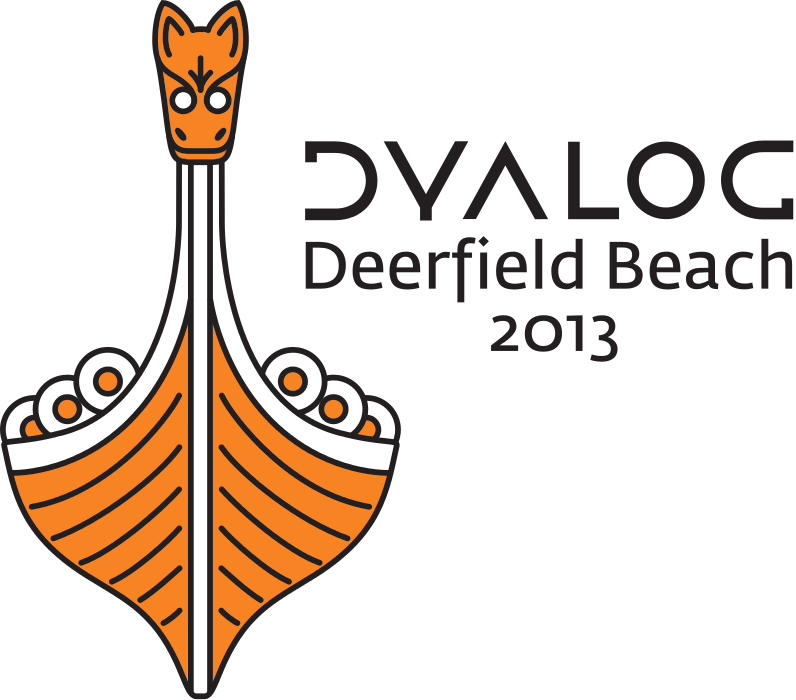 October 20-24